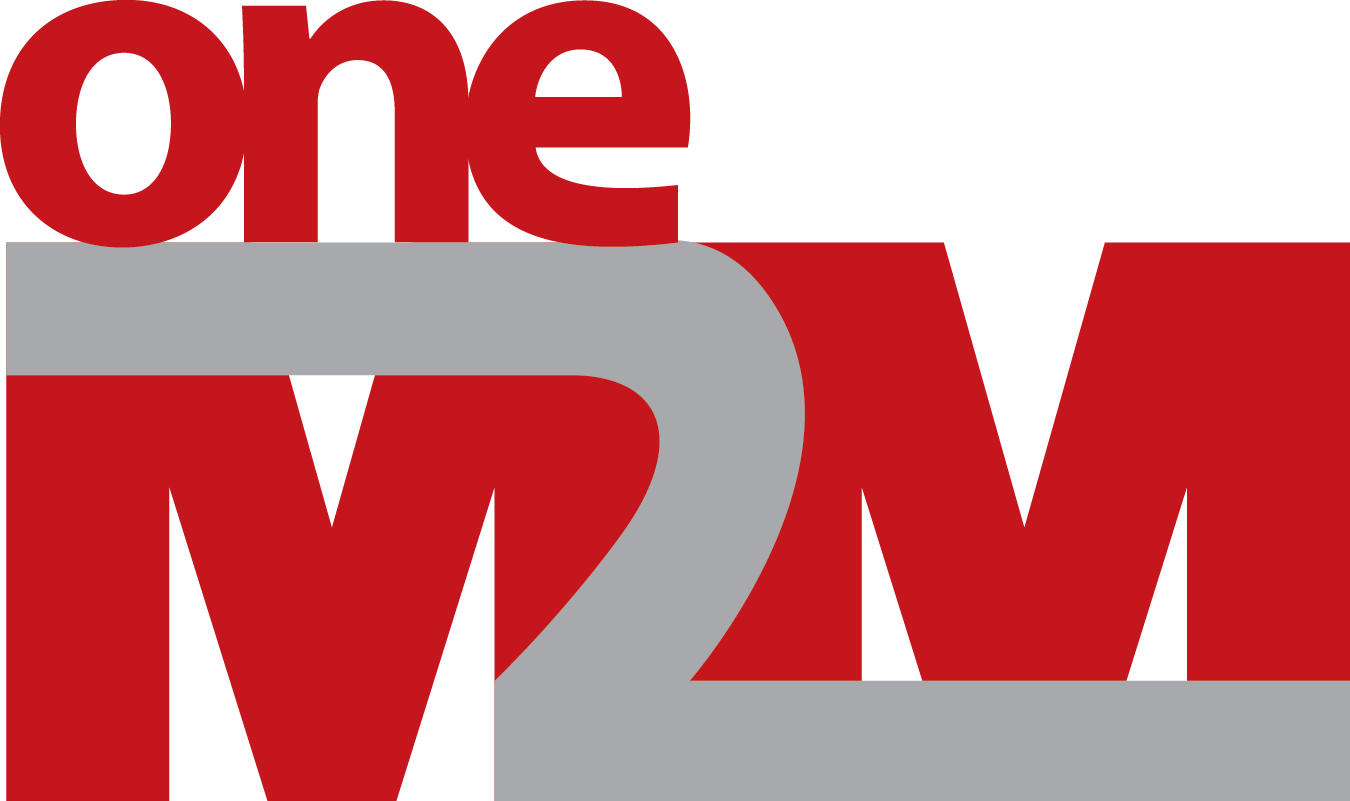 www.oneM2M.org
Agenda
Introductions
Strategic Planning
2016-17 Marcom Strategy Overview
Discussions
Release 2.0
Open Items
2
Current Approach
Plan
Engage
Execute
Planning Meeting: June		Update Core Materials
Re-engage Members
Members			Press/Analysts
Stakeholders			Conference Planners
Simplify/Encourage Member Promotion
2016-17 Marcom Plan
Goal
Strategy
Objective
Establish oneM2M as THE official global standard
Equip and Empower Members to Drive Awareness, Adoption
Create a Global Drumbeat of News and Information
4
Tactics
Core Elements:
Standardize Deck for Global Use
Key Messages
Update Brochure
Update Website
Curated Content: Press, Social
Speaker Bureau and Database
5
A Partnership
What Marcom Will Do
What Members Can Do
Create Curated Content for:
Media – Analysts – Social
Monitor/Promote Coverage
Promote oneM2M News
Use Cases – Events – Press Releases

Identify Press/Analyst/Speaking Opps
Promote Webinars, Interops, Events
Distribute/Leverage Content

Promote oneM2M News

Provide case study content

Promote oneM2M in All of YOUR News

Provide Spokespeople

Host events, Alert Marcom Team

Involve Your Corporate Marcom Team
Release 2.0 Promotion
Press Release
Analyst/Press Interviews
Webinar
PR
Engage
Deliver
Release 2.0
Social
Activations
Twitter, LinkedIn
Tools
Spec Sheet
PPT
Key Messages
What Members Can Do
Review --  Contribute -- Promote
7
Budget Discussion
8
Discussion
Vertical Priorities
Home automation
eHealth and Telemedicine
Enterprise automation (Industrial IoT)
Transportation including the connected car
Energy including Smart Grid
Public Services (Smart Cities)
Topics for oneM2M to Own
Future-proof IoT investment
Interoperability
IoT Security
Discussion
Spokespeople Leads
Press
Analysts
Speaking
Corporate Marcom Help
Budget
Proactive PR
MWC
Content
Press Releases
Use Cases
Digital/Social Member Promotion